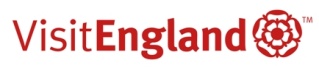 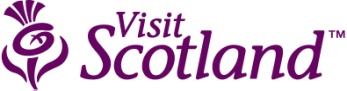 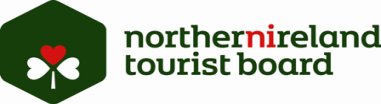 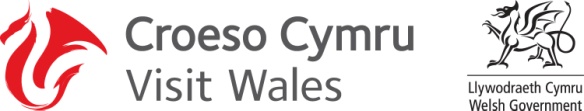 United kingdom occupancy survey
Serviced Accommodation 
Annual Report 2016 

May 2017
		
the research solution
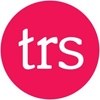 Introduction
This report presents a summary of the main findings from the UK Occupancy Survey for Serviced Accommodation 2016 which is jointly commissioned by the National Boards of England, Northern Ireland and Scotland and by Visit Wales (part of the Welsh Government) and supported by the Department for Culture, Media and Sport.

This report has been compiled by Christine King at The Research Solution.
Contents Page
Summary	4
UK and National Annual Bedroom Occupancy 2012-2016	7
UK and National Monthly Bedroom Occupancy 2012-2016 	8
UK and National Annual Bedroom Occupancy Averages 2012-2016 	9
UK and National Annual Bedroom Occupancy Trends 2012-2016 	10
UK and National Annual Bedroom Occupancy Trends – averages 2012-2016 	11
UK and National Annual Bedspace Occupancy 2012-2016 	12
UK and National Monthly Bedspace Occupancy 2012-2016 	13
UK and National Annual Bedspace Occupancy Trends - averages 2012-2016 	14
UK and National Monthly Bedspace Occupancy Trends 2012-2016 	15
UK and National Annual Bedspace Occupancy Trends – averages 2012-2016 	16
UK and National Annual Weekday Occupancy 2012-2016 	17
UK and National Annual Weekend Occupancy 2012-2016 	18
Origin of Visitors	19
UK and National Arrival Non-UK arrivals 2012-2016 	20
UK Annual Occupancy by Type of Establishment	21
National Occupancy by Type of Establishment	22
UK Occupancy by Location of Establishment	23
Background	24
Summary: Bedroom Occupancy
The average annual bedroom occupancy for the UK in 2016 remained flat (+1 percentage point) when compared to 2015 data.  Both Scotland and Wales remained on a par with 2015, Wales remaining static at 61% and Scotland flat (-1% percentage point).  Northern Ireland witnessed the largest movement, with bedroom occupancy levels up by 4 percentage points. England mirrored the UK remaining flat (+1 percentage point).
The monthly UK bedroom occupancy levels saw increases of 2 percentage points or more, in 6 out of the 12 months during 2016 with the remaining months flat on 2015 levels. Both November and December saw the biggest rise, up by 4 percentage points, with March and April rising by 3 percentage points respectively during 2016.  February and July rose by 2 percentage points each when compared with 2015.  July and September recorded the highest levels of bedroom occupancy throughout the year (81% and 80% respectively).  
Bedroom Occupancy levels in England mirrored that of the UK with both November and December witnessing the biggest increase during the year, up by 3 percentage points.  March and April rose by 2 percentage points with all other months during 2016 remaining on a par with levels witnessed in 2015.
Across Scotland, August and November saw a 3 percentage point increase in both months with October up by 2 percentage points on 2015.  Both January and May were the only months with a drop in room occupancy.  January fell by 12% and May was down 3% on 2015 data.  The remaining months remained flat against levels achieved in the previous year.  
Wales fared less well during 2016 when compared with 2015.  Only 4 out of the 12 months saw a rise in bedroom occupancy.  January, August, October and December recorded increases of 2, 2, 3 and 3 percentage points each. The summer months from May to July all recorded falls in room occupancy with May witnessing the largest decrease of 5 percentage points when compared with 2015. 
Northern Ireland fared well with increases in 7 out of the 12 months during 2016, with only January and February decreasing in room occupancy. The biggest increase was found in July and November, where levels rose by 12% and 11% respectively when compared to 2015.
Summary: Bedspace Occupancy
UK bedspace occupancy levels remained flat against 2015 throughout most of the year, with the exception of November and December where bedspace levels increased by 3 and 4 percentage points respectively.  
England bedspace occupancy levels were similar to the UK with an increase in both November and December of 2 and 3 percentage points respectively. All other months remained static with 2015 levels, with the exception of May where a 2 percentage point decrease was seen.
Scotland saw increases in half of all months throughout 2016.  July, August and October rose by 3 percentage points respectively with March, November and December up by 2 percentage points each. January fell by 10 percentage points with both April and May down by 3 percentage points respectively.  The remaining months did not see any change in bedspace occupancy levels during 2016.
Wales bedspace occupancy remained flat in 7 out of the 12 months during 2016. Only  January and December saw any movement of note with increases of 2 and 4 percentage points respectively.  May, June and October all saw decreases when compared with 2015, down by 5 percentage points in May and 2 percentage points in both June and October.
Northern Ireland bedspace occupancy levels increased in 9 out of the 12 months in 2016. The largest of these was in July and November, where bedspace occupancy levels increased by 12 and 11 percentage points respectively.  All other months increased in bedspace occupancy, apart from February and March which remained flat and January witnessing a decrease, down 3 percentage points on 2015 data.
Summary: Room and Bedspace occupancy in detail
Across the UK as a whole, both weekday bedroom and bedspace occupancy levels remained flat (+1 percentage point)  when compared to the previous year. Northern Ireland fared best in weekday room and bedspace occupancy figures, with both room and bedspace occupancy up 4 percentage points on 2015 data. Room occupancy in England, Wales and Scotland all remained  flat (+1 percentage point in England and -1 percentage point in Wales and Scotland). Bedspace occupancy in all three countries remained flat compared to 2015.
The UK weekend bedroom occupancy remained on a par with the previous year, whilst weekend bedspace occupancy rose by 2 percentage points.  England and Northern Ireland saw increases in both weekend bedroom and bedspace occupancy, up 2 percentage points respectively in both measures of occupancy.   Scotland fell by 2 percentage points in weekend room occupancy and remained flat in weekend bedspace occupancy.  Wales remained flat in both weekend bedroom and bedspace occupancy during 2016.
Across the UK, bedroom occupancy by type of establishment saw Guesthouses rise by 3 percentage points and B&B’s by 2 percentage points. Hotel’s did not see any change from the levels achieved during 2015. Bedroom occupancy levels in England remained flat in all three sectors (+1 percentage point).  Scotland witnessed a decrease of 4 percentage points in the guesthouse sector and 2 percentage points in the B&B sector.  The hotel sector remained on a par with 2015. Wales saw a rise in both the guesthouse and B&B sector of 4 and 2 percentage points respectively, whilst hotels remained static. Northern Ireland saw rises in each of the three sectors.  B&B’s witnessed the biggest rise, up 8 percentage points, followed by guesthouse’s (7 percentage points), with hotels up by 3 percentage points during 2016.
Bedspace occupancy in the guesthouse and B&B sectors in England rose by 3 and 2 percentage points respectively, hotels remained on a par with 2015.  Scotland saw a decrease in bedspace occupancy in the B&B sector, with both hotels and guesthouses remaining flat.  Guesthouse bedspace occupancy in Wales increased during 2016, up 4 percentage points on 2015 data. B&B’s also fared well, up 2 percentage points, with hotels remaining flat.  All sectors in Northern Ireland performed well during 2016.  The B&B sector saw bedspace occupancy increase by 7 percentage points, with guesthouses rising by 5 percentage points and hotels up 4 percentage points when compared to 2015 data.
Bedroom Occupancy: UK and National
UK and National: Annual Bedroom Occupancy 2012-2016
UK and National: Monthly Bedroom Occupancy 
2012-2016
UK and National: Annual Bedroom Occupancy 
averages
2012-2016
UK and National: Annual Bedroom Occupancy 
trends
2012 - 2016
UK and National: Annual Bedroom Occupancy 
Trends - averages
2012-2015
Bedspace Occupancy: UK and National
UK and National: Annual Bedspace Occupancy 2012-2016
UK and National: Monthly Bedspace Occupancy 2012-2016
UK and National: Annual Bedspace Occupancy 
Trends - averages
2012 - 2016
UK and National: Monthly Bedspace Occupancy trends
2012-2016
UK and National: Annual Bedspace Occupancy 
Trends - averages
2012 - 2016
UK AND NATIONAL ANNUAL WEEKDAY OCCUPANCY 
2012 - 2016
Fig. 4: 	UK and National: Annual Weekday 
                  	Bedspace Occupancy 2012 - 2016
Fig. 3: 	UK and National: Annual Weekday 	Bedroom Occupancy 2012 – 2016
Occupancy in detail: UK and National
UK AND NATIONAL ANNUAL WEEKEND OCCUPANCY 
2012 - 2016
Fig. 6:	UK and National: Annual Weekend 
               Bedspace Occupancy 2012 – 2016
Fig. 5	UK and National: Annual Weekend Bedroom Occupancy 2012 – 2016
ORIGIN OF VISITORS
Fig. 7: UK: Annual Bedspace Occupancy 2012 - 2016 by Origin of Visitors
Note that the occupancy figures in figure 7 and 8 are based on only those establishments able to differentiate between UK and non-UK visitors which is less than the total sample and therefore figures should be treated with caution
In addition the figures in figure 7 are calculated only on figures for England, Wales and Northern Ireland while those in figure 8 are calculated only on figures for England and Northern Ireland.
FIG 8: UK and National:  Annual Non-UK arrivals as a percentage of all arrivals 2012-2016
. 
Due to changes in the data collection, it is no longer possible to provide UK/non UK figures for Scotland or figures relating to arrivals for Wales
UK ANNUAL OCCUPANCY BY TYPE OF ESTABLISHMENT
Fig. 10: UK: Annual Bedspace Occupancy 2012 - 2016    		   by Type of Establishment
Fig. 9: 	UK: Annual Bedroom Occupancy 2012 - 2016 	by 	Type of Establishment
NATIONAL OCCUPANCY BY TYPE OF ESTABLISHMENT
Fig. 11: National: Annual Bedroom Occupancy 2015 and 2016 by Type of Establishment
Fig. 12: National: Annual Bedspace  Occupancy 2015 and 2016 by Type of Establishment
UK OCCUPANCY BY LOCATION OF ESTABLISHMENT
Fig. 13:		UK: Annual Bedroom Occupancy 2012 - 2016 
               by Location of Establishment
Fig. 14:	UK: Annual Bedspace Occupancy 2012 - 2016 
               by Location of Establishment
Background and methodology
BACKGROUND TO THE SURVEY
As part of the EU Directive on Tourism Statistics adopted in January 1995, the UK is required to submit monthly occupancy rates for hotels and similar establishments (i.e. serviced accommodation) to Eurostat, the statistical office of the European Community.  The responsibility for providing this data lies with the National Tourist Boards for England, Scotland and Northern Ireland and with Visit Wales (part of the Welsh Assembly Government), each of whom is responsible for the implementation of an occupancy survey in their area, carried out according to a common specification and standard, thus ensuring the production of comparable occupancy data for the whole of the UK. 

The types of accommodation included in the survey are defined as tourist accommodation which is arranged in rooms and where bed-making and cleaning services are provided.  This includes:
	
Hotels, motels, inns, guest houses, farm guest houses, bed and breakfast establishments

The types specifically excluded are:
	
Youth hostels and University accommodation

This summary has been compiled by The Research Solution (UK Survey Co-ordinator) from figures supplied by (or on behalf of) the National Tourist Boards of England, Northern Ireland (working with NISRA (the Northern Ireland Statistics and Research Agency), Scotland and Visit Wales (part of the Welsh Government).

Further information about the surveys in individual areas June be obtained from the relevant organisations: 
VisitEngland (020 7578 1400)
Northern Ireland Tourist Board (02890 231 221)
VisitScotland (0131-472-2222) 
Visit Wales (029 2047 9909)

TRS – The Research Solution, 7 Keats Avenue, Beechwood Park, Worcester, WR3 8DU.  Tel:+44(0)1905 7210440.  E-mail: occsurvey@theresearchsolution.co.uk
BACKGROUND TO THE SURVEY (CONT’D)

This document summarises the main trends from the surveys carried out in England, Scotland, Wales and Northern Ireland which have been aggregated to provide occupancy figures for the UK as a whole. 
The individual surveys are conducted according to a common specification to ensure the production of comparable data for the whole of the UK.
The survey includes hotels (including motels, lodges and inns), guesthouses and private houses offering bed and breakfast to tourists (including farmhouses).  It should be noted that only in Northern Ireland, where compulsory registration of tourist accommodation ensures an accurate stock record, is there a definition of the various types of accommodation.  In England, Scotland and Wales the type is defined by each accommodation establishment itself in answering a questionnaire and therefore, because the criteria are not objectively defined, the distinction between types is not always clear and may vary slightly.
In 2016 there were about 46,000 establishments of this type in the UK which were known to the tourist boards, with a total of over 1.9 million bedspaces available daily.
METHODOLOGICAL DETAILS
Figure 16: Distribution of total known accommodation stock 2016: Number of bedspaces
Figure 15: Distribution of total known accommodation stock 2016: Number of establishments
Each month between 2,286 and 2,460 returned data and the occupancy rates in the report are calculated from these monthly samples.    	

The occupancy figures in this summary are calculated on the accommodation available each month - i.e. only open accommodation is included.  In calculating figures for the UK, occupancy rates from each country have been weighted using the number of bedspaces known to be available in the area that month.
METHODOLOGICAL DETAILS (CONT’D)
1. 	The figures in this summary are based on data available within eight weeks of the end of the month.  In some cases the boards will re-run the monthly analysis later in the year to include data which was received too late for inclusion in this summary. These later figures will be used in the 2016 Annual Summary.
2.	The minimum target sample size for Northern Ireland, Scotland and Wales is 200 open establishments per month while in England the target minimum sample size is 750. Larger sample sizes may be used in some areas in order to enable Boards to undertake further analysis based on geographical sub-divisions of the data.
3.	In the calculation of occupancy rates for the UK, occupancy rates from each country have been weighted using the number of bedspaces known to be available in the area.  
4. 	Occupancy rates:
	Bedspace occupancy	 Percentage of available bedspaces which were occupied
	Room occupancy	 Percentage of available rooms which were occupied
	Non-UK bedspace occupancy Percentage of available bedspaces which were occupied by non-UK guests
	Percentage of non-UK guests Percentage of arrivals which were non-UK guests
	Percentage of non-UK bednights  Percentage of occupied bedspaces which were occupied by non-UK guests
5.	It should be noted that:
	(a) the figures in Tables 2, 4, 8 and 9 will be based on a subset of the sample for all guests.  This is because separate UK and non-UK data is not known for all establishments in the sample (Tables 2, 4 and 5), not all establishments provide daily data (Tables 4 and 5) and not all establishments give tariff details (Tables 9 and 10); and
	(b) because of changes in the data collected, it is no longer possible to provide UK/non UK figures for Scotland or figures relating to arrivals for Wales (Tables 2 and 5). 
	(c) from June 2010, English occupancy data includes additional occupancy information for the 100+ room hotel sector supplied by STR Global.  Given the change in the structure of the sample, care should be taken in the interpretation of year-on-year changes.
6.	Accuracy of the results: The statistical accuracy of the results depends upon the size of the sample, the variation in occupancy rates between establishments and (to a smaller extent) the size of the survey population.  As the sample is self-selecting, it is not possible to calculate true statistical margins of error.  However, it is likely that the results are accurate to between ± 5.9% (sample of 50) to ±1.6 % (sample of 650).  As there continues to be a substantial core of survey participants providing data every month, the trends which are identified by the survey are believed to reflect accurately overall trends in the use of serviced accommodation.